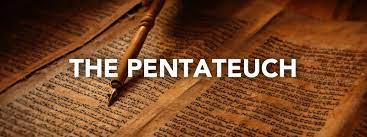 What about the Fourth Commandment, to remember the Sabbath day and to keep it holy?
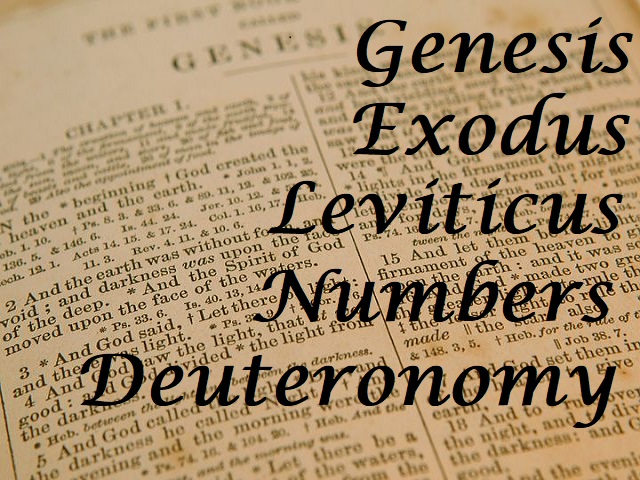 What is the relationship of the Ten Commandments to the Christian under the New Covenant?
Is Sabbath-keeping reaffirmed in the New Testament?
How do we discover the purpose for a particular law?
Is the Fourth Commandment a civil law?
Is the Fourth Commandment a civil law?
To protect servants and slaves from being overworked and exploited.
Is the Fourth Commandment a ceremonial law?
Is the Fourth Commandment a ceremonial law?

Colossians 2:16-17Do not let anyone judge you by what you eat or drink, or with regards to a religious festival, a new moon celebration, or a Sabbath Day. These are a shadow of the things that were to come; the reality, however, is in Christ.
Is the Fourth Commandment a ceremonial law?

     1 Therefore, since the promise of entering his rest still stands . . .
     2 For we also have had the gospel preached to us . . .
     3 Now we who have believed enter that rest . . .
     6 It still remains that some will enter that rest . . .
     9 There remains, then, a Sabbath-rest for the people of God . . .
    11 Let us, therefore, make every effort to enter that rest . . .
Is the Fourth Commandment a moral law?
Likely moral purposes for the Fourth Commandment:
• To set apart the ancient Hebrews from their pagan neighbors
• To remind the Israelites that YHWH was their creator
• To establish a rhythm to Israel’s relationship with God
• To provide the benefit of rest itself: physically and mentally
Romans 14:5, 13One man considers one day more sacred than another; another man considers every day alike. Each one should be fully convinced in his own mind.  . . . Stop passing judgment on one another. 
Colossians 2:16, 17Do not let anyone judge you by what you eat or drink, or with regards to a religious festival, a new moon celebration, or a Sabbath Day. These are a shadow of the things that were to come; the reality, however, is in Christ.
Mark 2:27Then Jesus said to them, “The Sabbath was made for man, not man for the Sabbath.”